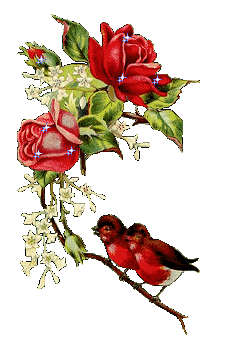 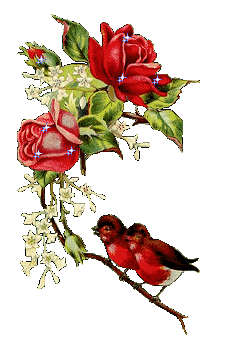 আজকের ক্লাসে সবাইকে
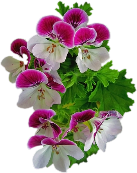 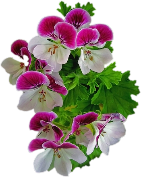 স্বাগতম
সুরজিৎ  কূমার নন্দী, সহকারী শিক্ষক, খালিয়া রাজা রাম ইনস্টিটিঊশন , মাদারিপুর,   মোবাইল-০১৭৩৩১৫৯৫৩৯।
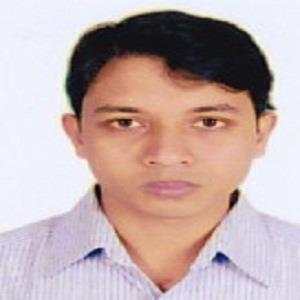 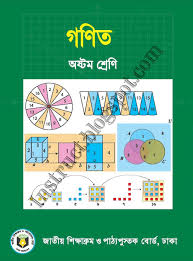 পরিচিতি
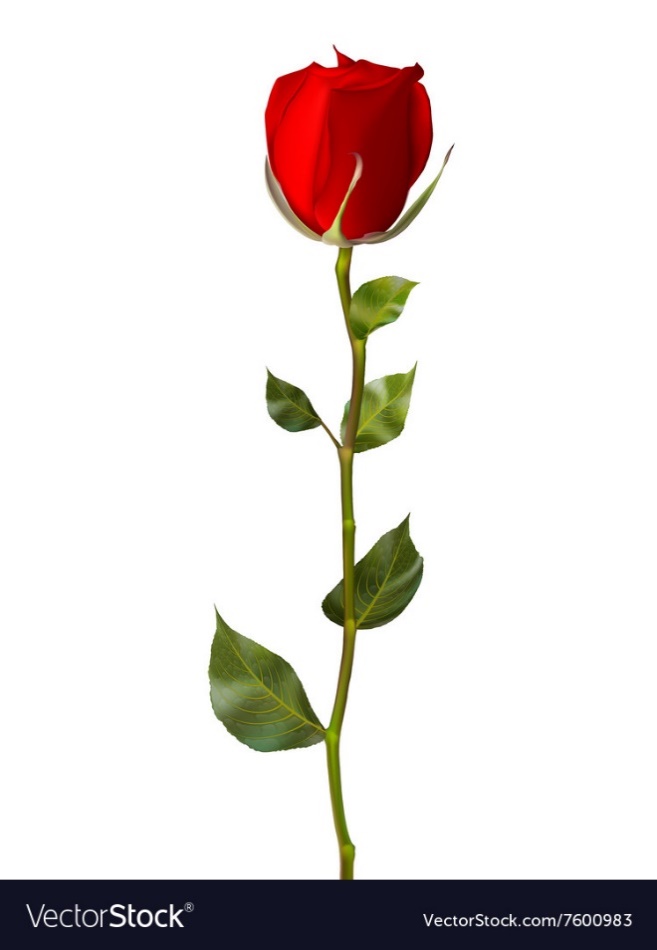 সুরজীৎ কুমার নন্দী
সহকারি শিক্ষক 
খালিয়া রাজা রাম ইনস্টিটিউশন 
মোবাইলঃ ০1৭৩৩১৫৯৫৩৯
E-mail: surajitnandi1983s@gmail.com
অষ্টম শ্রেণি
বিষয়ঃ গনিত  
অধ্যায়ঃ 3য়
সময়ঃ ৫০ মিনিট 
তারিখঃ ০৫/০৯/২১
সুরজিৎ  কূমার নন্দী, সহকারী শিক্ষক, খালিয়া রাজা রাম ইনস্টিটিঊশন , মাদারিপুর,   মোবাইল-০১৭৩৩১৫৯৫৩৯।
9/4/2021
C
D
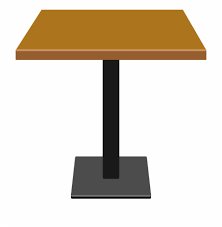 B
A
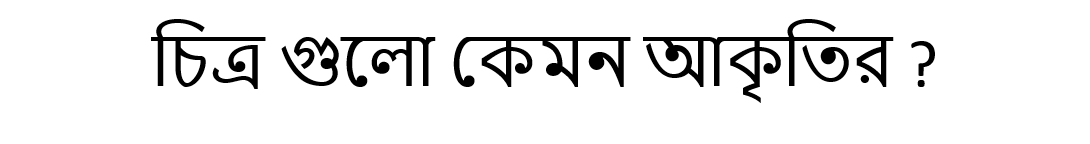 চিত্র গুলো আয়তক্ষেত্র আকৃতির
আয়তক্ষেত্র
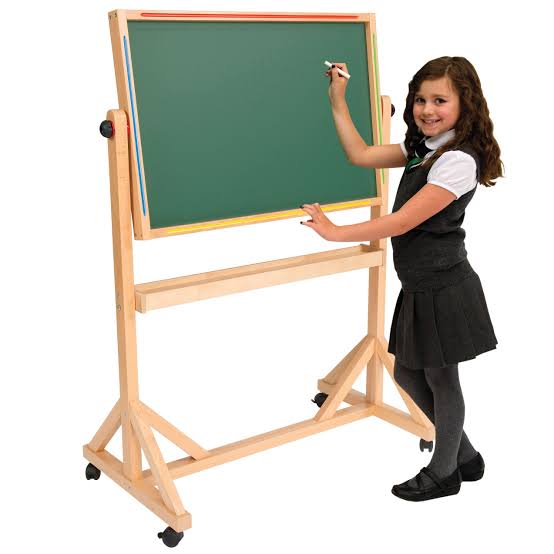 শিখন ফল
আই পাঠ শেষে শিক্ষার্থীরা---- 
আয়তক্ষেত্র পরিসিমা ও ক্ষেত্রফল নির্নয়ের  সূত্র বলতে পারবে।
আয়তক্ষেত্র পরিসিমা  নির্নয় করতে পারবে।
আয়তক্ষেত্র ক্ষেত্রফল নির্নয় করতে পারবে।
সুরজিৎ  কূমার নন্দী, সহকারী শিক্ষক, খালিয়া রাজা রাম ইনস্টিটিঊশন , মাদারিপুর,   মোবাইল-০১৭৩৩১৫৯৫৩৯।
আয়তাকার ক্ষেত্রের পরিসীমা ও ক্ষেত্রফল পরিমাপের সূত্র
আয়তক্ষেত্র
আয়তাকার ক্ষেত্রের ক্ষত্রফল = (দৈর্ঘ্য  প্রস্থ ) বর্গ একক
আয়তাকার ক্ষেত্রের পরিসীমা = ২  (দৈর্ঘ্য + প্রস্থ ) একক
সুরজিৎ  কূমার নন্দী, সহকারী শিক্ষক, খালিয়া রাজা রাম ইনস্টিটিঊশন , মাদারিপুর,   মোবাইল-০১৭৩৩১৫৯৫৩৯।
দৃশ্যকল্প
আয়তক্ষেত্র
প্রস্থ ৪০ মিটার
দৈর্ঘ্য ৫০ মিটার
একক কাজ
দৈর্ঘ্য ৮০ মিটার
প্রস্থ ৬০ মিটার
চিত্রটির পরিসীমা নির্নয় কর।
উত্তর মিলিয়ে নাও।
আয়তক্ষেত্রের পরিসীমা = ২  (দৈর্ঘ্য + প্রস্থ ) একক
		 			  = ২  (৮০+৬০) মিটার 
		   			  = ২  ১৪০ মিটার
		   			  = ২৮০ মিটার
a
A
D
আয়তক্ষেত্রের  ক্ষেত্রফল  নির্নয়ঃ
b
মনেকরি,  ABCD একটি আয়তক্ষেত্র ।
B
C
যার দৈর্ঘ্য AD=a   
এবং
 প্রস্থ AB = b  
 ∴ ক্ষেত্রফল	= (দৈর্ঘ্য × প্রস্থ) বর্গ একক।
		= (AD × AB) বর্গ একক। 
	       	= ab বর্গ একক।
জোড়ায় কাজ
৫০ মিটার
৪০ মিটার
আয়তক্ষেত্রের ক্ষেত্রফল নির্নয়  কর।
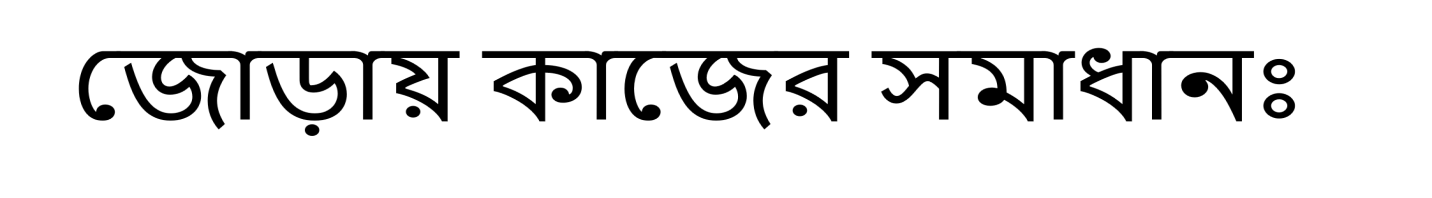 ৫০ মিটার
দেওয়া আছে, 
	 আয়তক্ষেত্রের দৈর্ঘ্য = ৫০ মিটার 
	আবং 
	 আয়তক্ষেত্রের প্রস্থ = ৫০ মিটার 
∴  ক্ষেত্রফল= (দৈর্ঘ্য × প্রস্থ) বর্গ একক।
 
	       = (৫০ × ৪০) বর্গ মিটার 
	       = ২ ০০০ বর্গ মিটার
৪০ মিটার
∴ নির্নেয় ক্ষেত্রফল = ২ ০০০ বর্গ মিটার
ক্ষেত্রফল সম্পর্কিত সমস্যা
সমস্যাঃ একটি আয়তাকার মাঠের দৈর্ঘ্য ৬০ মিটার, প্রস্থ ৪০ মিটার। এর ভিতরের চারদিকে ৩ মিটার চওড়া একটি রাস্থা আছে। রাস্থার ক্ষত্রফল কত?
এ ক্ষেত্রে ৩ টি ধাপে সমস্যাটির সমাধান করতে হবে-
১। রাস্থাসহ মাঠের ক্ষেত্রফল বের করতে হবে।
২। রাস্থাবাদে মাঠের ক্ষেত্রফল বের করতে হবে। 
৩। রাস্থাসহ মাঠের ক্ষেত্রফল থেকে রাস্থাবাদে মাঠের ক্ষেত্রফল বিয়োগ করতে হবে।
সুরজিৎ  কূমার নন্দী, সহকারী শিক্ষক, খালিয়া রাজা রাম ইনস্টিটিঊশন , মাদারিপুর,   মোবাইল-০১৭৩৩১৫৯৫৩৯।
৬০ মিটার
সমাধানঃ
৩ মিটার
৪০ মিটার
৪০ মিটার
৩ মিটার
৩ মিটার
৩ মিটার
৬০ মিটার
১ম ধাপ- 
রাস্থাসহ মাঠের দৈর্ঘ্য = ৬০ মিটার
রাস্থাসহ মাঠের প্রস্থ = ৪০ মিটার 
রাস্থাসহ মাঠের ক্ষেত্র = (৬০  ৪০) বর্গমিটার
		     = ২৪০০ বর্গমিটার
সুরজিৎ  কূমার নন্দী, সহকারী শিক্ষক, খালিয়া রাজা রাম ইনস্টিটিঊশন , মাদারিপুর,   মোবাইল-০১৭৩৩১৫৯৫৩৯।
৬০ মিটার
২য় ধাপ- 
রাস্থাবাদে মাঠের দৈর্ঘ্য = {৬০ – (৩+৩)} মিটার
		       = (৬০ - ৬) মিটার
		       = ৫৪ মিটার 
রাস্থাবাদে মাঠের প্রস্থ  = {৪০ – (৩+৩)} মিটার 
 		       = (৪০ - ৬) মিটার
		       = ৩৪ মিটার 
রাস্থাবাদে মাঠের ক্ষেত্রফল = (৫৪  ৩৪) বর্গমিটার 
			 = ১৮৩৬ বর্গমিটার 
৩য় ধাপ-
রাস্থার ক্ষেত্রফল = (২৪০০ - ১৮৩৬) বর্গমিটার
	          = ৫৬৪ বর্গমিটার (উত্তর)
৩ মিটার
৪০ মিটার
৪০ মিটার
৩ মিটার
৩ মিটার
৩ মিটার
৬০ মিটার
সুরজিৎ  কূমার নন্দী, সহকারী শিক্ষক, খালিয়া রাজা রাম ইনস্টিটিঊশন , মাদারিপুর,   মোবাইল-০১৭৩৩১৫৯৫৩৯।
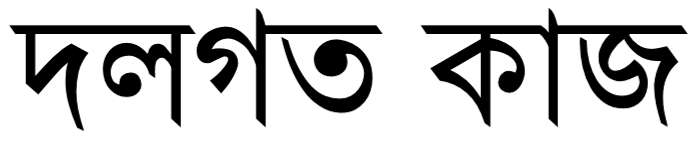 ৪০ মিটার
২ মিটার
৩০ মিটার
৩০ মিটার
২ মিটার
২ মিটার
পাড়সহ পুকুরের দৈর্ঘ্য = ৪০ মিটার।
পাড়সহ পুকুরের  প্রস্থ = ৩০ মিটার।
 পুকুর পাড়ের দৈর্ঘ্য ২ মিটার।
২ মিটার
৪০ মিটার
পুকুরের ক্ষেত্রফল নির্নয় কর।
সুরজিৎ  কূমার নন্দী, সহকারী শিক্ষক, খালিয়া রাজা রাম ইনস্টিটিঊশন , মাদারিপুর,   মোবাইল-০১৭৩৩১৫৯৫৩৯।
৪০ মিটার
দলগত কাজের সমাধানঃ
২ মিটার
৩০ মিটার
৩০ মিটার
২ মিটার
২ মিটার
২ মিটার
৪০ মিটার
৪০ মিটার
২ মিটার
৩০ মিটার
৩০ মিটার
২ মিটার
২ মিটার
২ মিটার
৪০ মিটার
নির্নেয় ক্ষেত্রফল ৯৩৬ বর্গ মিটার
মূল্যায়ন
সুরজিৎ  কূমার নন্দী, সহকারী শিক্ষক, খালিয়া রাজা রাম ইনস্টিটিঊশন , মাদারিপুর,   মোবাইল-০১৭৩৩১৫৯৫৩৯।
বাড়ির কাজ
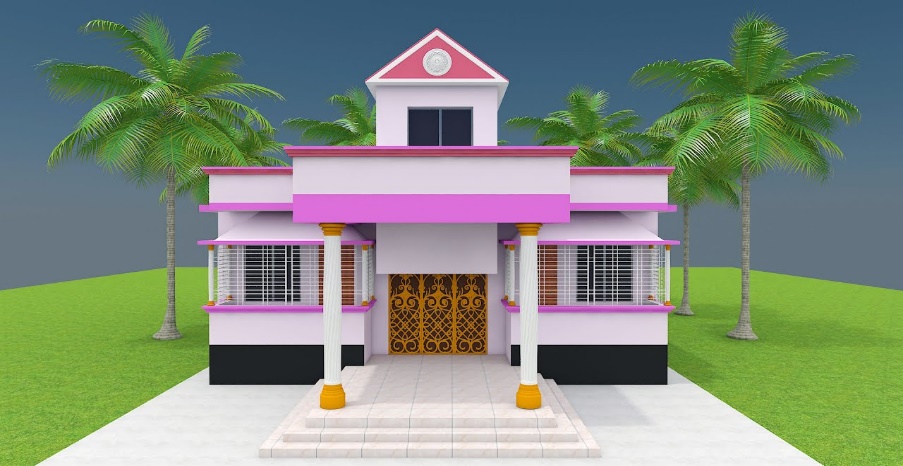 আয়তাকার একটি বাগানের দৈর্ঘ্য ৭৫ মিটার এবং প্রস্থ ৬৫ মিটার। এর ভিতরের চারিদিকে ৪ মিটার চওড়া একটি রাস্তা আছে।
ক) বাগানের পরিশিমা নির্নয় কর? 
খ) বাগানের ক্ষত্রফল নির্নয় কর?
গ) রাস্তার ক্ষত্রফল নির্নয় কর?
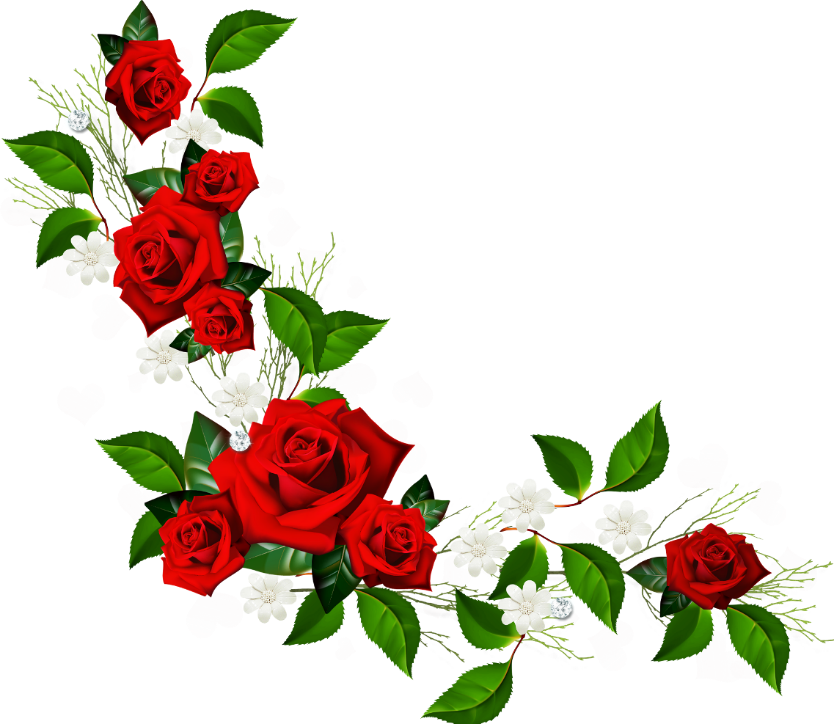 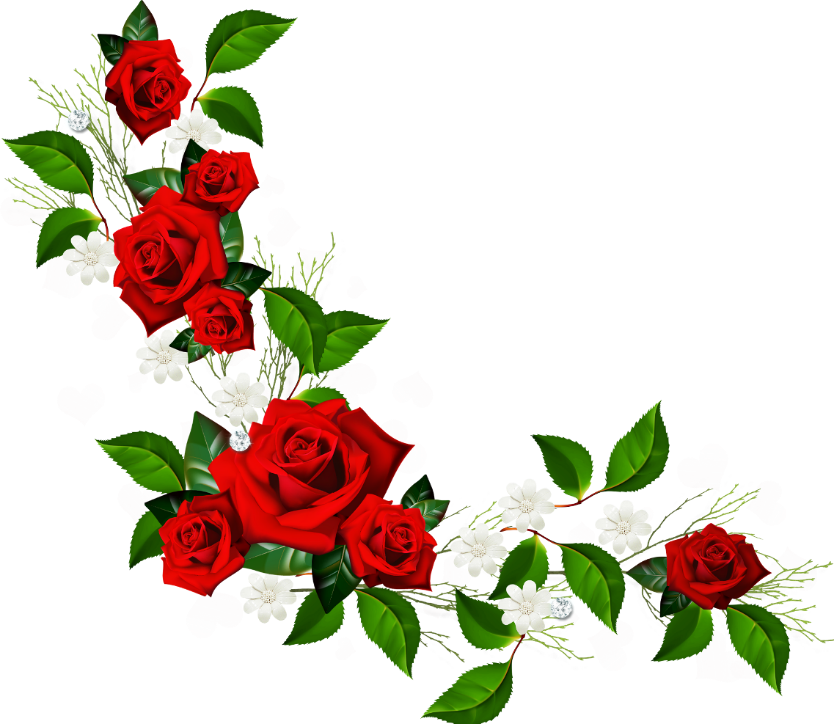 সকলকে
ধন্যবাদ
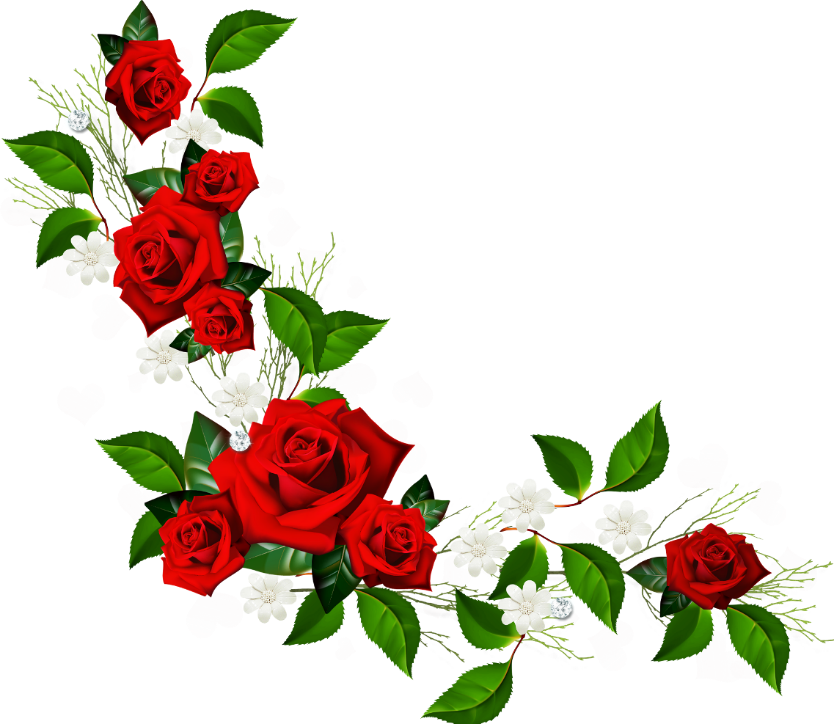 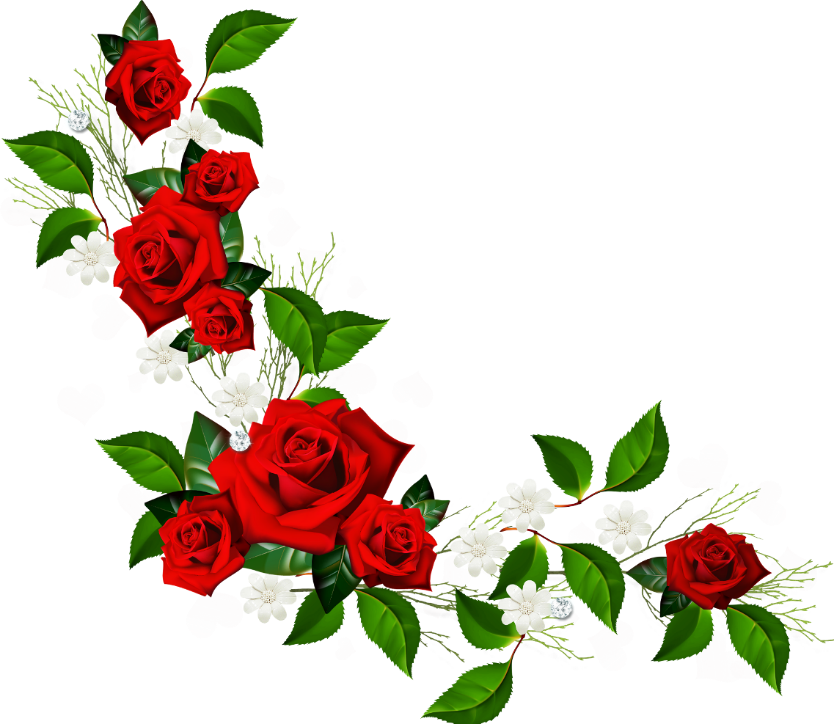